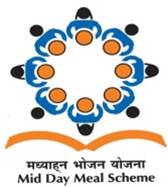 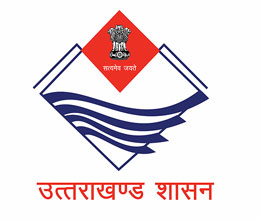 PAB MEETING 
2019-20





UTTARAKHAND
08-05-2019
Flow of Presentation
Number of Institution, Enrollment and Beneficiaries, Engaged Cooks and Kitchen Cum Stores details
Food grains Utilization, FCI Payment and Health check details
Budget Utilization for the Financial year 2018-19
Initiatives
Annual work plan and Budget proposal for the FY-2019-20
Pictures relating to initiatives
Closed schools    Primary          Upper Primary
Coverage percentage
Cooks (Bhojanmata) in uniform
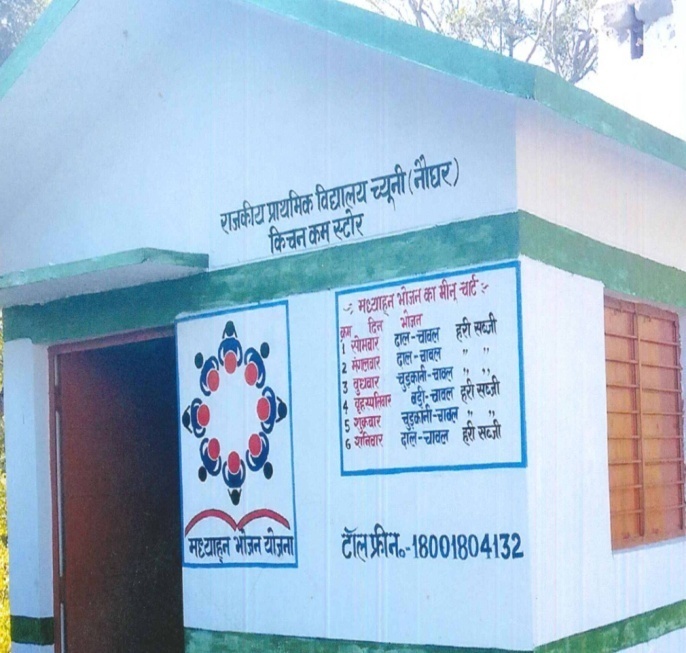 Districtwise        211 KCS Unstarted
1.SLSMC has decided not to construct KCS where enrolment is less than 10. 
2. Due to change in plinth area, 27 KCS extra constructed.
The Logo, Menu and toll free number displayed
* Previous year foodgrains also included
[Speaker Notes: Done]
Details
[Speaker Notes: Done]
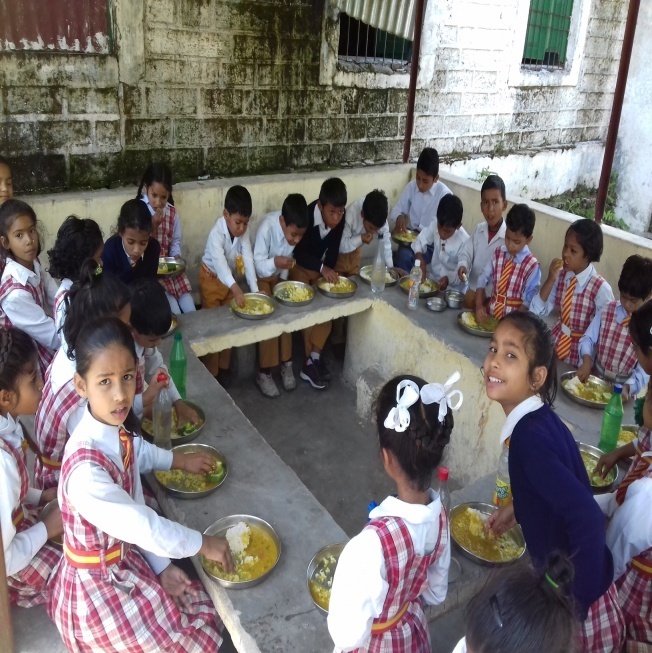 MDM distribution in schools
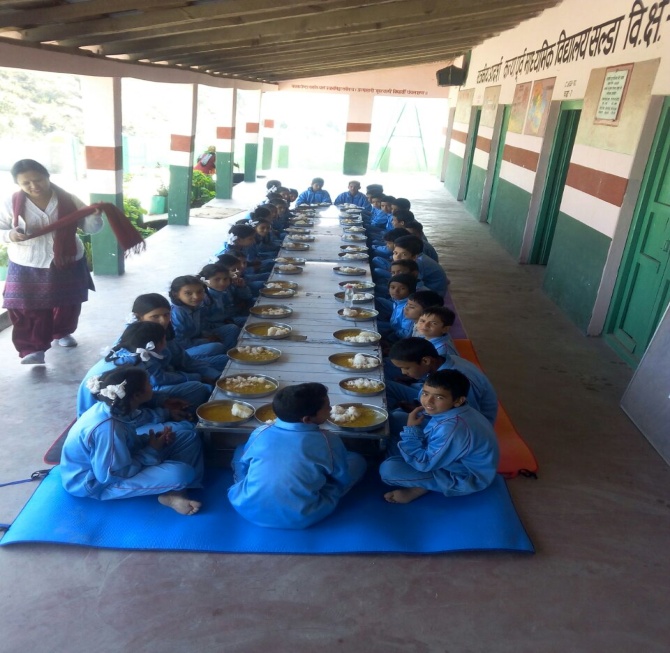 Initiatives
“The Hans Foundation” provides gas connection to 5519 schools.
A new innovative concept of “Apna Kitchen Apna Bhojan” has been introduced in the state to develop work culture among children and to promote the will of working together and co-operation.
Iron Kadhai
The state provides Iron Kadhai to 4169 Schools.
Initiatives
Food Quality Test 
The MDM cell undertook a “Food Quality Testing” with the help of “Punjab Biotechnology Incubator, Mohali”. The food samples were taken from 10 schools  in Rudraprayag and Chamoli district. (Reports awaited)
Kitchen Garden
At present, 1281  schools have functional Kitchen Gardens.
Initiatives
Social Audit 
USAATA 
(Uttarakhand Social Audit, Accountability and Transparency Agency) conducted “Social Audit” of MDM Scheme in Haridwar district.
Vishesh Bhoj

 The concept of “Vishesh Bhoj” has also been introduced in Mid Day Meal scheme, A total of 909 schools organized Vishesh Bhoj in 2018-19.
Initiatives
Additional Nutrition

In addition to daily menu of MDM, additional food Items “Atirikt Poshan” for nutritional support is also provided  in schools once a week (Rs 5 per child per week) that include  Eggs, fruits & other nutritional items i.e. Gud Papdi, Ramdana laddu etc.
Cooks Uniform

State govt. provides Rs. 1000 per year to all cooks(Bhojanmata) for procurement of uniform.
Photo                             gallery
[Speaker Notes: Suavere poquito]
PS Khaliyan RUDRAPRAYAG
Vishesh 
Bhoj
PS Kafal Pani  TEHRI
UPS Billekh Navin ALMORA
Vishesh 
Bhoj
PS Naughar Garur BAGESHWAR
Vishesh 
Bhoj
PS Matli Dunda UTTARKASHI
Vishesh Bhoj organised by Joint Magistrate Ranikhet, Almora in 
PS MAYU MATILA TARIKHET
Mushroom Production in 
PS Jajar Chingri 
Didihat Pithoragarh
Amla Pickles preparing by Children in 
PS Jajar Chingri 
Didihat Pithoragarh
PS Kilkileshwar US Nagar
PS Bhaisuri BAGESHWAR
Vegetables Production in 
Kitchen Garden
Additional Nutrition
Honey Distribution in 
GHSS Maipata 
Dehradun
Additional Nutrition
Eggs/ Banana
Distribution in schools
PS Haldi US Nagar
GIC Chapradhar Tehri Garhwal
Bhojanmata Vardi
(Cooks Uniform)
UPS Teliwala Haridwar
Iron kadhai in schools
District Pithorgarh Schools
Handwash
Thank You